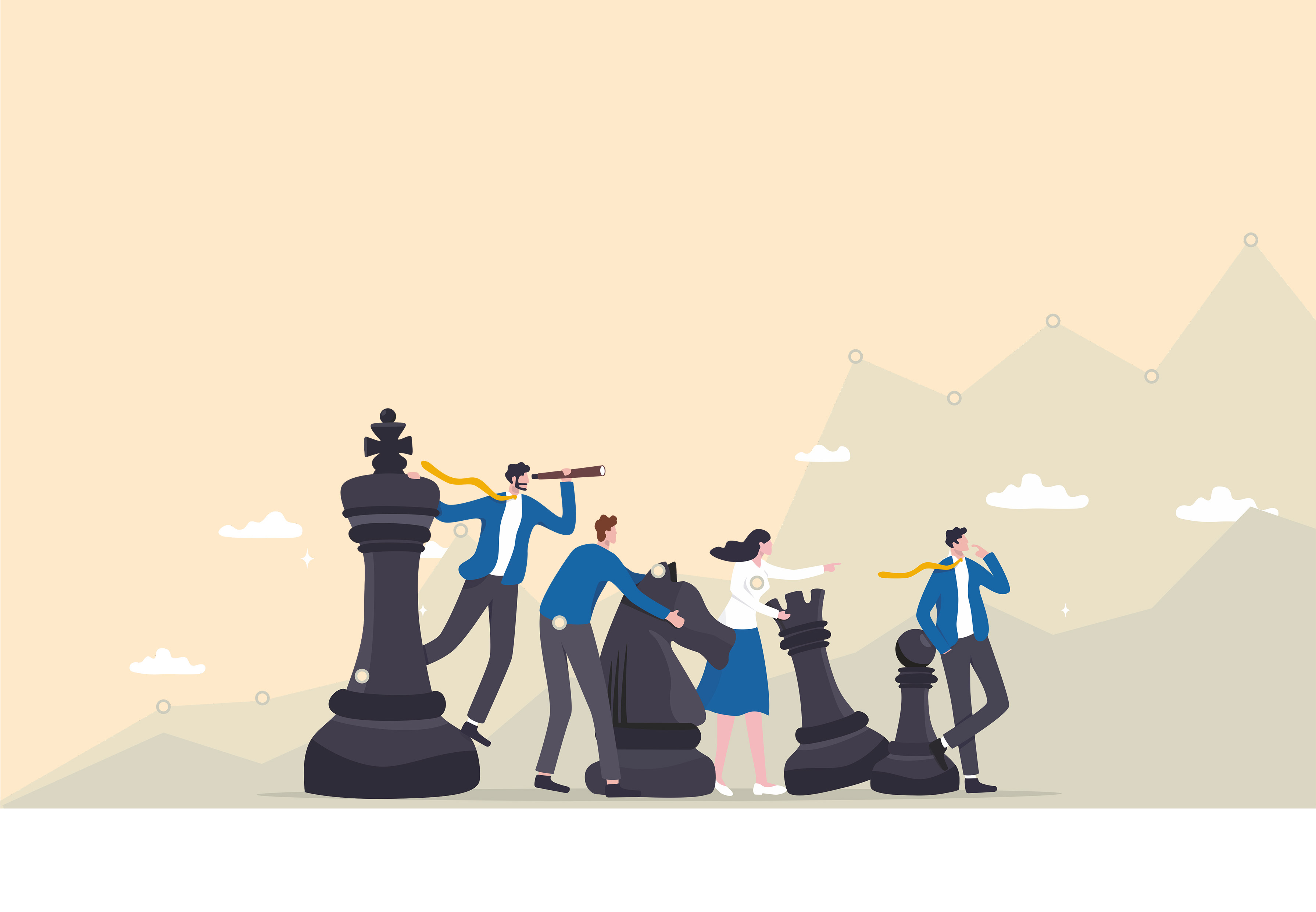 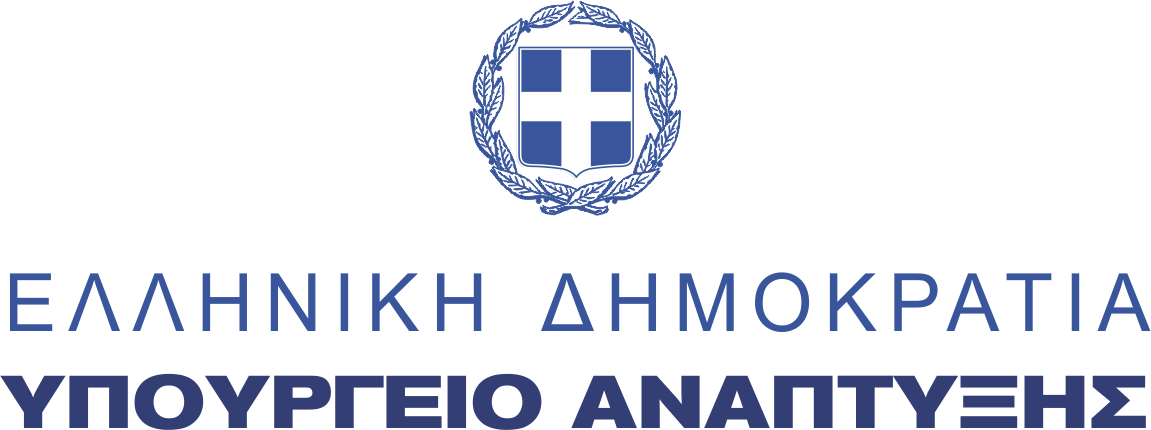 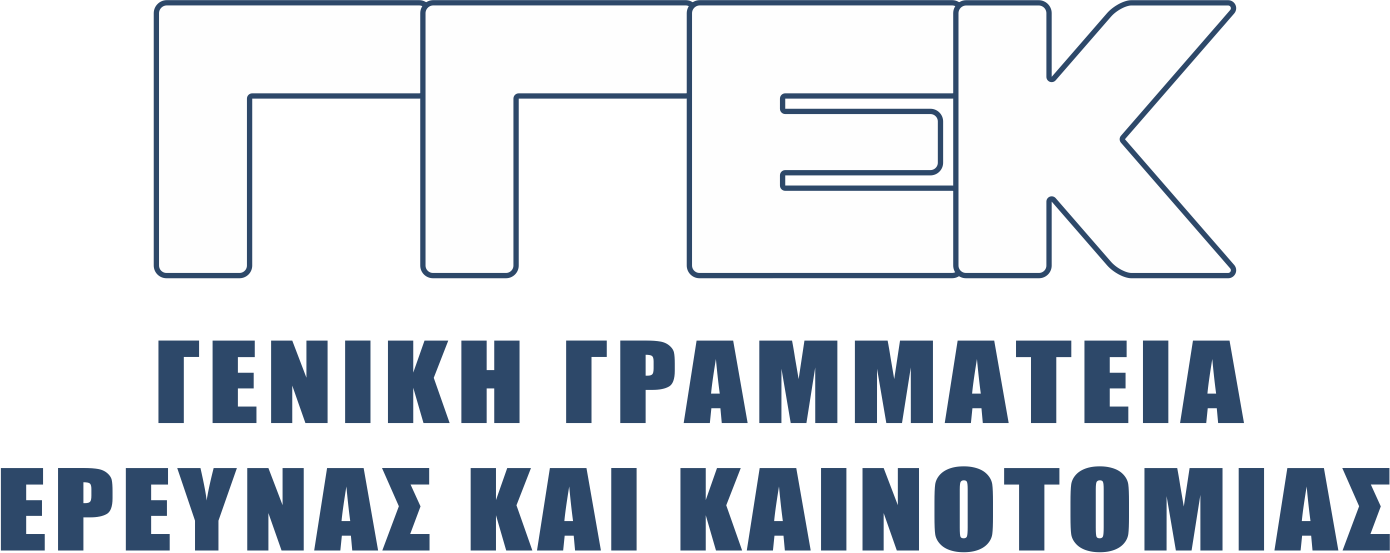 Αξιολόγηση της Εθνικής Στρατηγικής Ε&Κ 
για την Έξυπνη Εξειδίκευση (RIS3) 2014 –2020
Όργανα Διακυβέρνησης και Μηχανισμός Παρακολούθησης Εθνικής RIS3
Ραφαήλ Κουμερή  ΠΛΑΝΕΤ ΑΕ
Ινστιτούτο ΠΑΣΤΕΡ 
3-ΔΕΚΕΜΒΡΙΟΥ 2024
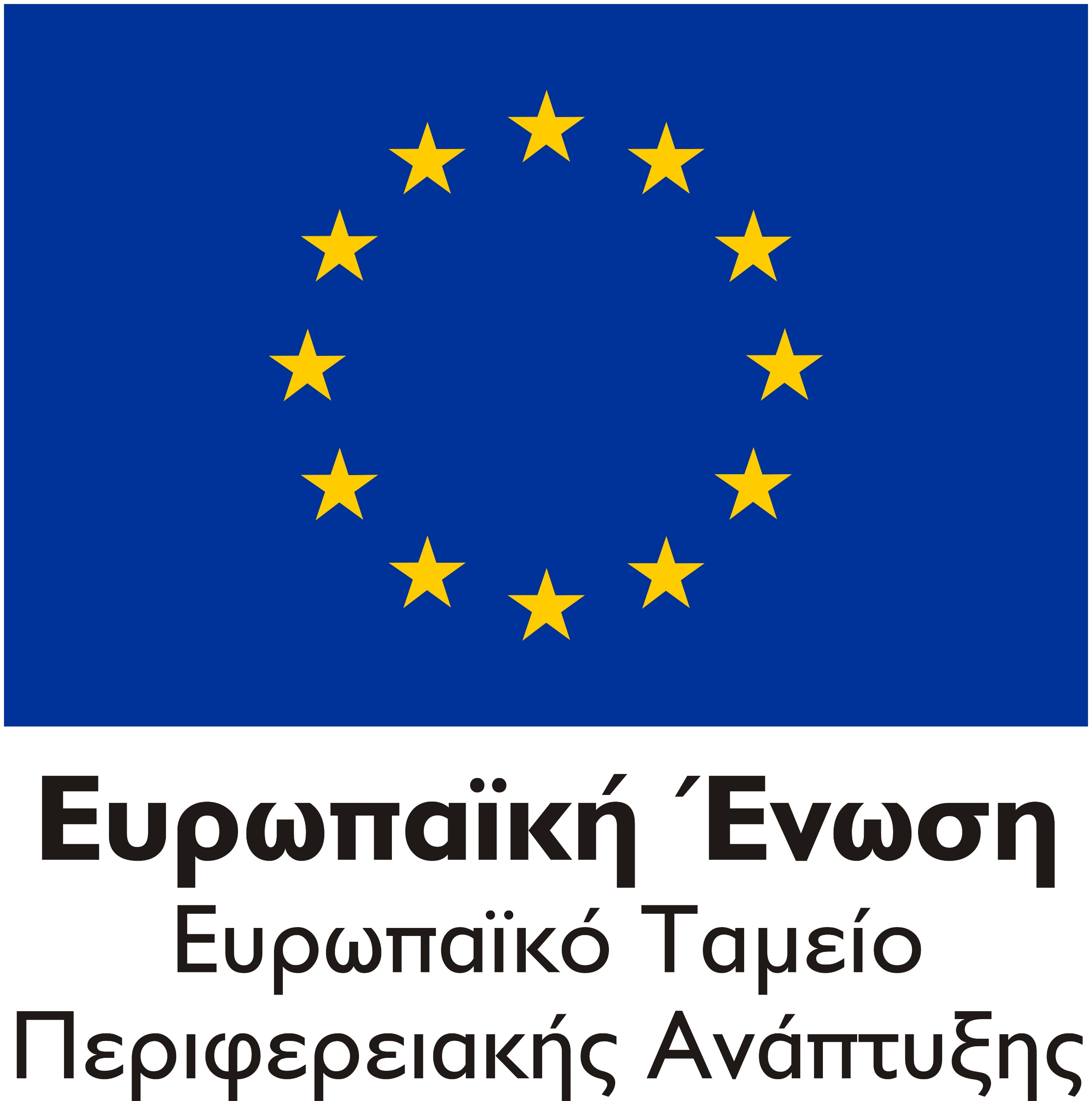 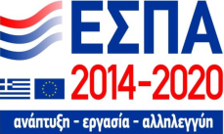 Περιεχόμενα
ΕΙΣΑΓΩΓΗ
ΑΞΙΟΛΟΓΗΣΗ ΤΟΥ ΣΧΕΔΙΑΣΜΟΥ ΣΥΣΤΗΜΑΤΟΣ ΔΙΑΚΥΒΕΡΝΗΣΗΣ ΤΗΣ RIS3
ΕΦΑΡΜΟΓΗ ΣΥΣΤΗΜΑΤΟΣ ΔΙΑΚΥΒΕΡΝΗΣΗΣ/ ΜΗΧΑΝΙΣΜΟΥ ΠΑΡΑΚΟΛΟΥΘΗΣΗΣ ΤΗΣ RIS
ΔΙΔΑΓΜΑΤΑ ΓΙΑ ΤΟ ΜΕΛΛΟΝ
2
1. ΕΙΣΑΓΩΓΗ
Η διακυβέρνηση της ΕΣΕΕ και της ΔΕΑ
Για την επίτευξη των στόχων της ΕΣΕΕ 2014-2020, σχεδιάστηκε το Σύστημα Διακυβέρνησης και η διασύνδεσή του με τις Περιφερειακές Στρατηγικές Έξυπνης Εξειδίκευσης 
Με το εν λόγω σύστημα επιδιώκεται η εξασφάλιση της ενεργούς συμμετοχής των εκπροσώπων όλων των εμπλεκομένων, καθώς και ο αποτελεσματικός συντονισμός μεταξύ των φορέων της κεντρικής διοίκησης και του περιφερειακού επιπέδου λειτουργίας του συστήματος
Στόχος ήταν οι περιφερειακές στρατηγικές RIS3, να αλληλοεπιδρούν με την Εθνική Στρατηγική RIS3 στις προτεραιότητες της έρευνας, της τεχνολογικής ανάπτυξης και της καινοτομίας και να εξειδικεύουν τον σχεδιασμό, σύμφωνα με τα αποτελέσματα της ΔΕΑ
Η ΔΕΑ είναι μια διαδικασία μάθησης στην οποία συμμετέχουν οι αντιπρόσωποι της τετραπλής έλικας, η οποία περιλαμβάνει:
τον επιχειρηματικό τομέα,
τα ερευνητικά / ακαδημαϊκά κέντρα,
τον δημόσιο τομέα και
οργανώσεις της κοινωνίας των πολιτών, όπου οι εμπλεκόμενοι φορείς ανακαλύπτουν και παράγουν πληροφορίες σχετικά με νέες δραστηριότητες και πιθανές ευκαιρίες.
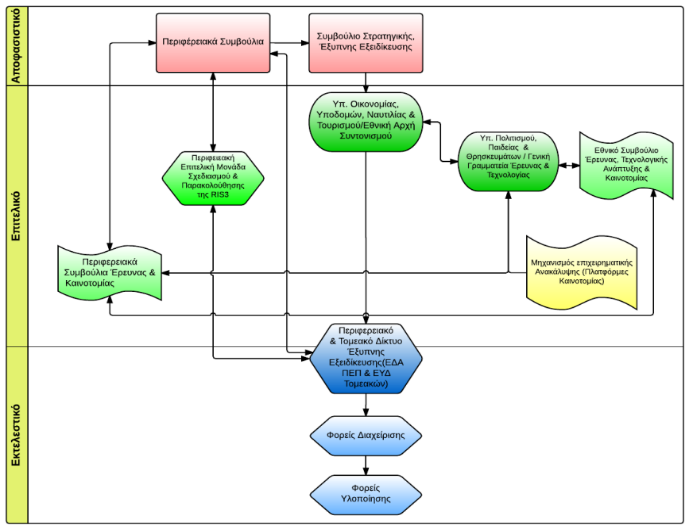 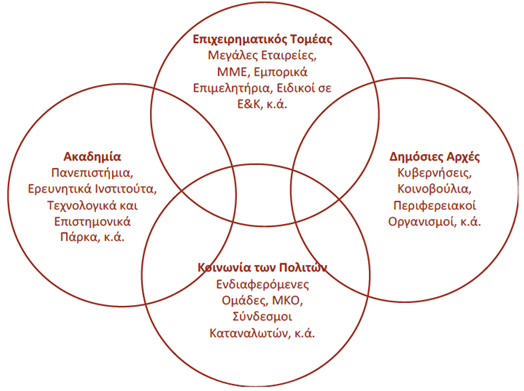 3
2. ΑΞΙΟΛΟΓΗΣΗ ΤΟΥ ΣΧΕΔΙΑΣΜΟΥ ΣΥΣΤΗΜΑΤΟΣ ΔΙΑΚΥΒΕΡΝΗΣΗΣ ΤΗΣ RIS3
Ορθότητα συστήματος διακυβέρνησης εθνικής RIS3
Ως προς την ορθότητα συστήματος διακυβέρνησης εθνικής RIS3 – παρουσίαση εθνικών συστημάτων διακυβέρνησης RIS3 – σύγκριση μεταξύ εθνικών συστημάτων ευρωπαϊκών χωρών ανάλογου επιπέδου και συνθηκών προκύπτουν τα ακόλουθα:
2. ΑΞΙΟΛΟΓΗΣΗ ΤΟΥ ΣΧΕΔΙΑΣΜΟΥ ΣΥΣΤΗΜΑΤΟΣ ΔΙΑΚΥΒΕΡΝΗΣΗΣ ΤΗΣ RIS3
Ορθότητα Μηχανισμού Παρακολούθησης της RIS3
Ως προς την ορθότητα του μηχανισμού παρακολούθησης RIS3, και την ορθότητα των δεικτών εκροής και αποτελεσμάτων, την παρακολούθηση και επικαιροποίησή τους, η ανάλυση ανέδειξε τα ακόλουθα
2. ΑΞΙΟΛΟΓΗΣΗ ΤΟΥ ΣΧΕΔΙΑΣΜΟΥ ΣΥΣΤΗΜΑΤΟΣ ΔΙΑΚΥΒΕΡΝΗΣΗΣ ΤΗΣ RIS3
Σύνδεση – συνεργασία – συμπληρωματικότητα με τα περιφερειακά όργανα διακυβέρνησης
Ως προς τη σύνδεση, συνεργασία, και συμπληρωματικότητα με τα περιφερειακά όργανα διακυβέρνησης σημειώνονται τα εξής
3. ΕΦΑΡΜΟΓΗ ΣΥΣΤΗΜΑΤΟΣ ΔΙΑΚΥΒΕΡΝΗΣΗΣ/ ΜΗΧΑΝΙΣΜΟΥ ΠΑΡΑΚΟΛΟΥΘΗΣΗΣ ΤΗΣ RIS
Λειτουργία των οργάνων διακυβέρνησης και επίπεδο συντονισμού
Όσον αφορά τη λειτουργία των οργάνων διακυβέρνησης με αποφασιστικές/στρατηγικές, επιτελικές και εκτελεστικές αρμοδιότητες, αντίστοιχα, το επίπεδο συντονισμού και συνεργασίας μεταξύ αυτών, και το χαρακτηρισμό των εργαλείων και διαδικασιών που χρησιμοποιήθηκαν η ανάλυση ανέδειξε τα ακόλουθα:
3. ΕΦΑΡΜΟΓΗ ΣΥΣΤΗΜΑΤΟΣ ΔΙΑΚΥΒΕΡΝΗΣΗΣ/ ΜΗΧΑΝΙΣΜΟΥ ΠΑΡΑΚΟΛΟΥΘΗΣΗΣ ΤΗΣ RIS
Επίπεδο εφαρμογής του Μηχανισμού Παρακολούθησης, και επικαιροποίηση
Όσον αφορά το επίπεδο εφαρμογής, παρακολούθησης και επικαιροποίησης, σημειώνονται τα εξής
3. ΕΦΑΡΜΟΓΗ ΣΥΣΤΗΜΑΤΟΣ ΔΙΑΚΥΒΕΡΝΗΣΗΣ/ ΜΗΧΑΝΙΣΜΟΥ ΠΑΡΑΚΟΛΟΥΘΗΣΗΣ ΤΗΣ RIS
Πεπραγμένα οργάνων διακυβέρνησης, αποτελέσματα συστήματος διακυβέρνησης
Όσον αφορά τα πεπραγμένα οργάνων διακυβέρνησης, αποτελέσματα συστήματος διακυβέρνησης, τα προβλήματα διακυβέρνησης και συντονισμού – Καλές πρακτικές, και τη βάση και βαθμός αναθεώρησης των οργάνων διακυβέρνησης για την Εθνική Στρατηγική Έξυπνης Εξειδίκευσης 2021 – 2027 η ανάλυση ανέδειξε τα εξής
3. ΕΦΑΡΜΟΓΗ ΣΥΣΤΗΜΑΤΟΣ ΔΙΑΚΥΒΕΡΝΗΣΗΣ/ ΜΗΧΑΝΙΣΜΟΥ ΠΑΡΑΚΟΛΟΥΘΗΣΗΣ ΤΗΣ RIS
Πεπραγμένα οργάνων διακυβέρνησης, αποτελέσματα συστήματος διακυβέρνησης
3. ΑΝΑΦΟΡΑ ΣΤΟ ΣΥΣΤΗΜΑ ΔΙΑΚΥΒΕΡΝΗΣΗΣ ΕΣΕΕ 2021-2027
Το Σύστημα Διακυβέρνησης της ΕΣΕΕ 2021-2027 λαμβάνοντας υπόψιν τόσο τις μελέτες που πραγματοποιήθηκαν κατά την περίοδο της ΕΣΕΕ 2014-2020, και την προηγούμενη εμπειρία του σχεδιασμού, της υλοποίησης και της παρακολούθησης της ΕΣΕΕ 2014-2020, όσο και Πρακτικές Ευρωπαϊκών χωρών με ανάλογα συστήματα ΕΤΑΚ, αποτελεί τουλάχιστον κατά το σχεδιασμό ένα περισσότερο ευέλικτο σύστημα,
με καθορισμένους ρόλους των εμπλεκομένων στο σύστημα διακυβέρνησης
με σαφή κατανομή αυτών στα επίπεδα διακυβέρνησης, και
φαίνεται να διασφαλίζει κατ’ αρχήν την ενεργό συμμετοχή εκπροσώπων όλων των εμπλεκομένων στο σύστημα διακυβέρνησης και τον αποτελεσματικό συντονισμό μεταξύ των εμπλεκομένων και ιδίως μεταξύ των φορέων της κεντρικής και της περιφερειακής διοίκησης, στο πλαίσιο μιας προσέγγισης πολύ-επίπεδης (multi-level) διακυβέρνησης.
4. ΔΙΔΑΓΜΑΤΑ ΓΙΑ ΤΟ ΜΕΛΛΟΝ
ΕΥΧΑΡΙΣΤΟΥΜΕ

Ερωτήσεις –Σχόλια
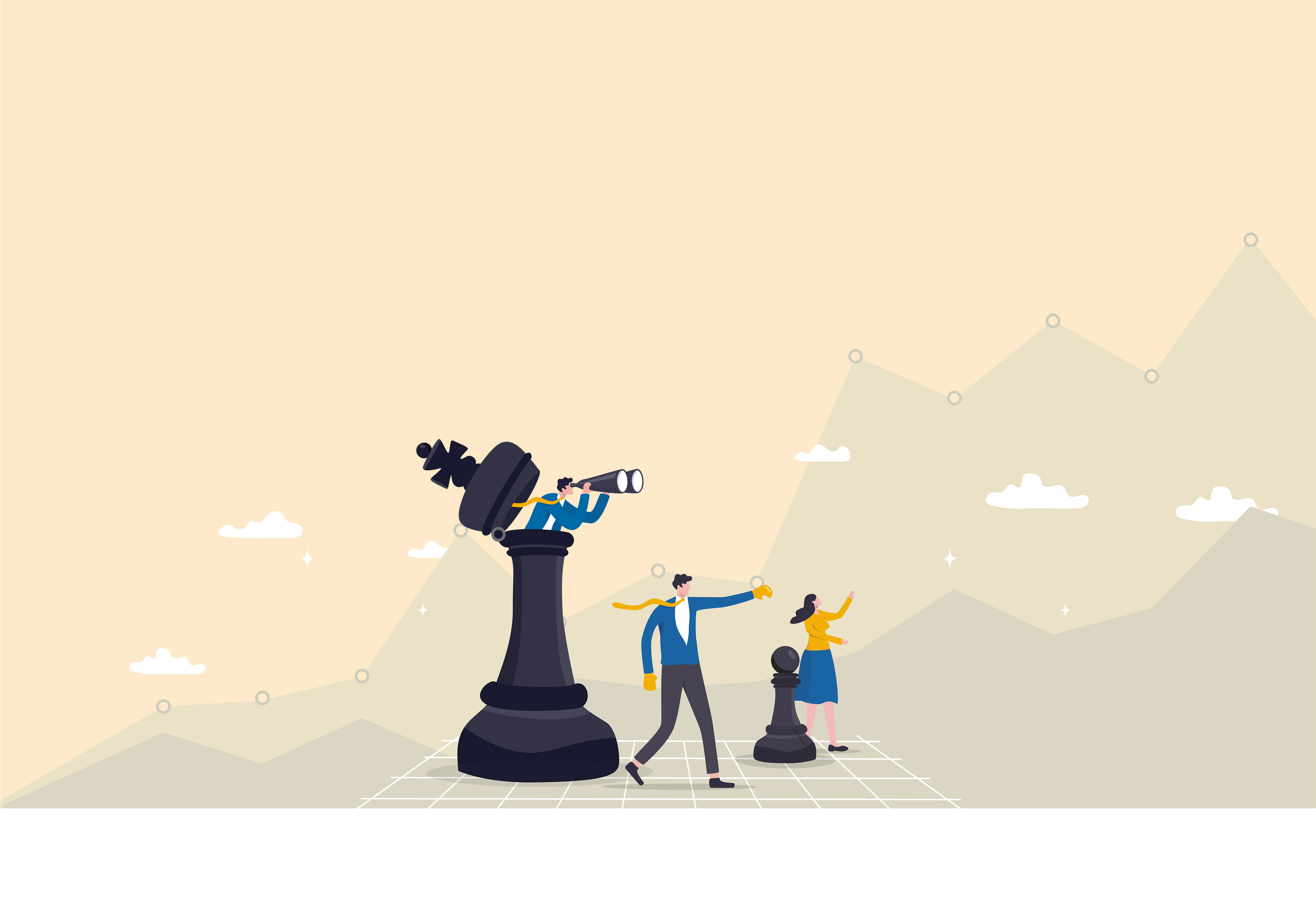 Ανάδοχος Σύμβουλος-Μελετητής
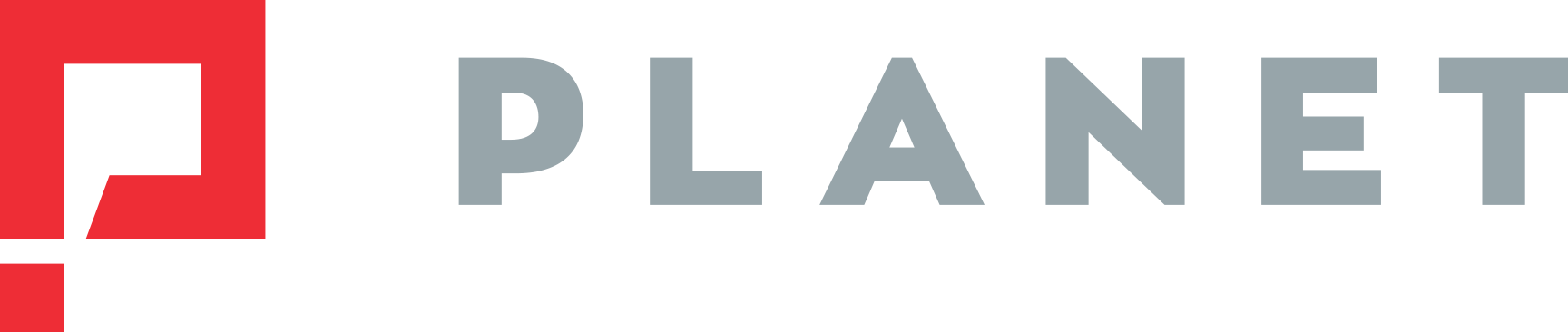